Phát Triển Thể Chất
VĐCB: Bật xa 30-35cmTCVĐ: Chuyền bóng
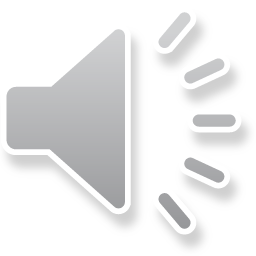